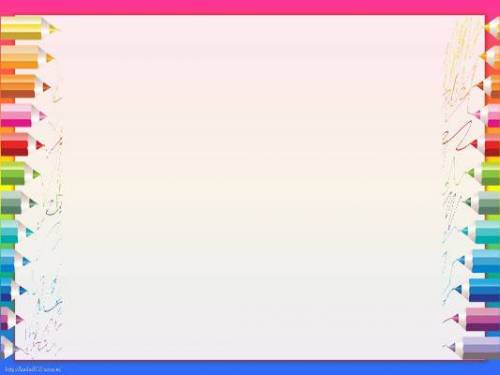 Пособие «Схемы настроения»
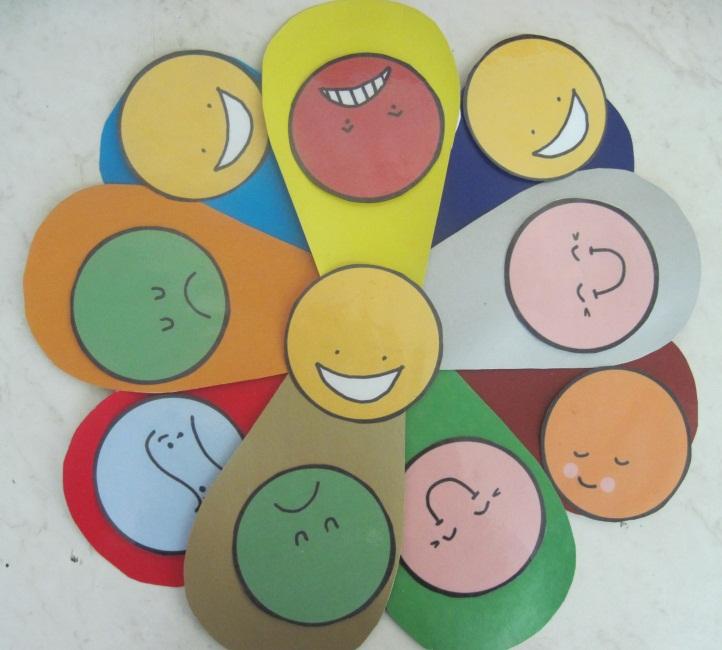 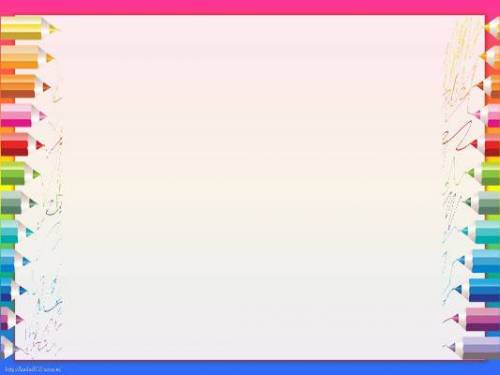 Пособие «Придумай и собери портрет»
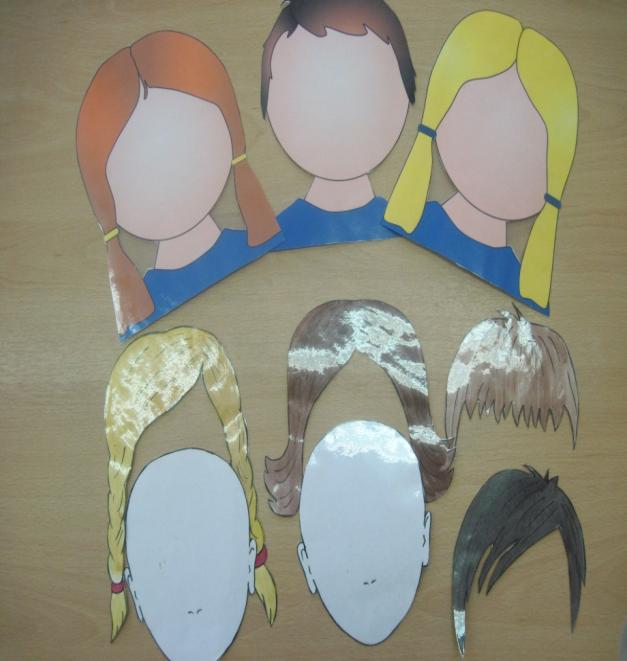 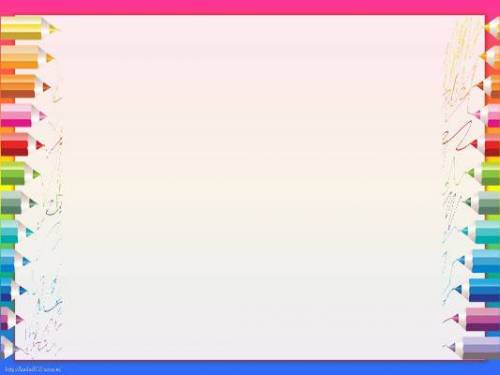 Рисунки детей  «Портреты  друзей»
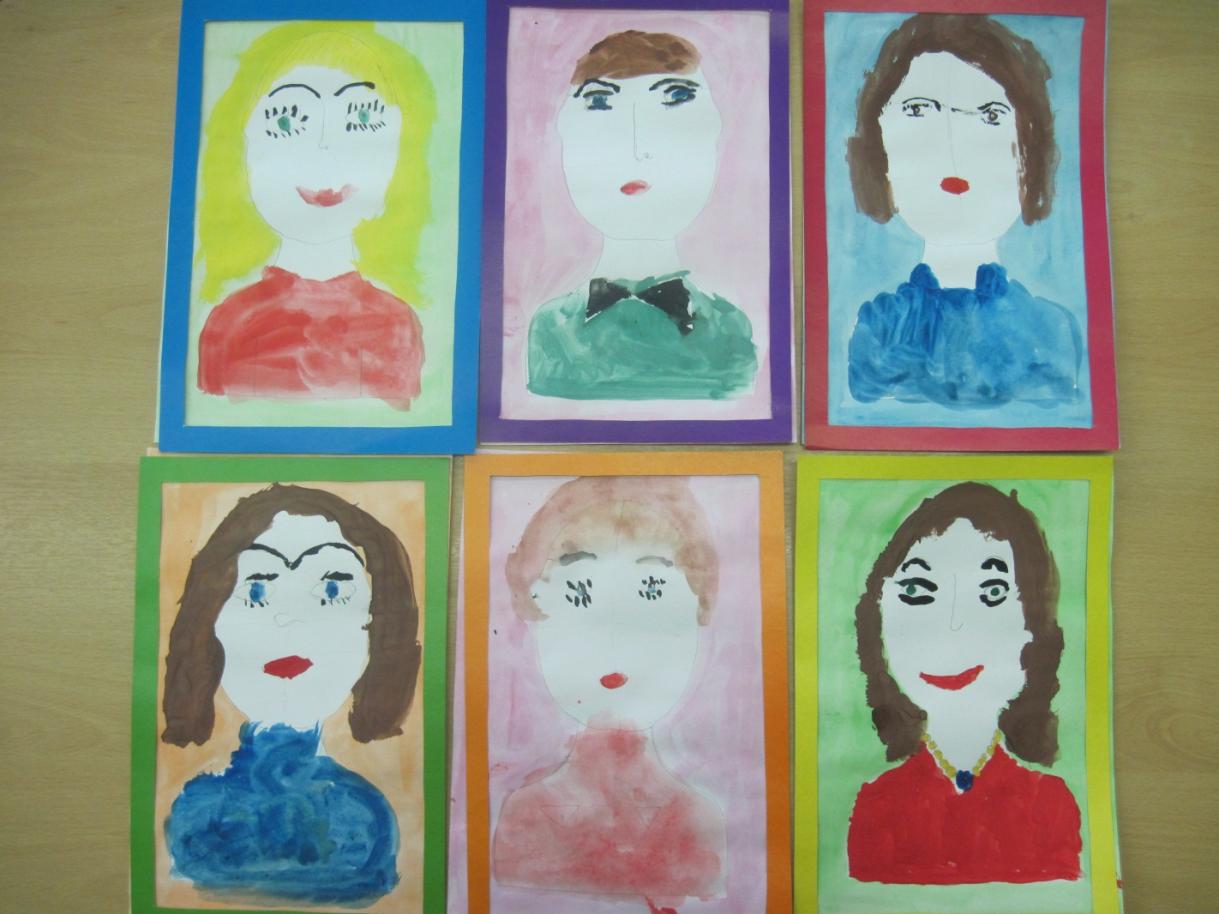 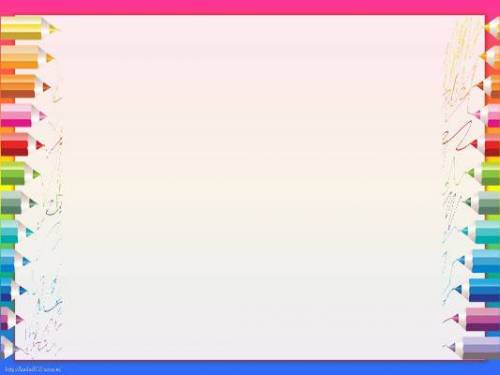 Рассматривание репродукции картин В. Васнецова «Аленушка», Венецианова «Вот тебе и батькин обед»
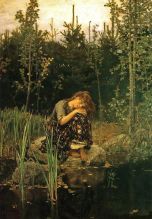 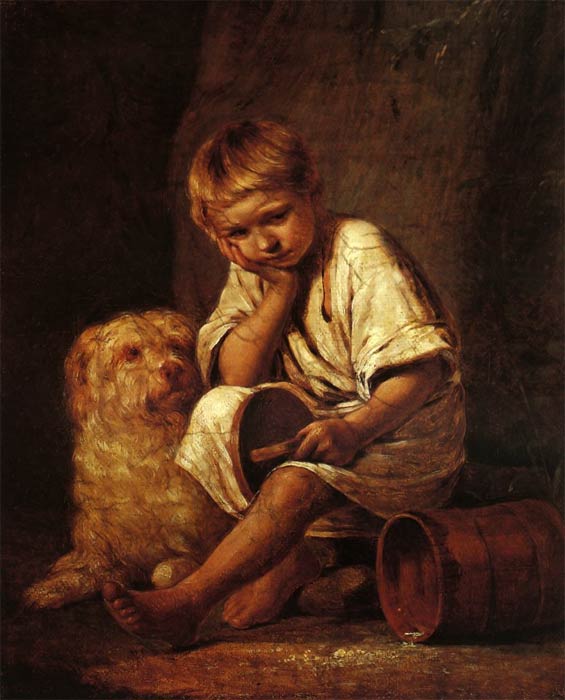 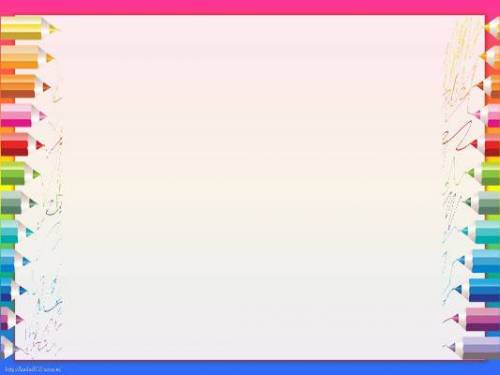 картины Маковского «Дети, бегущие от грозы», 
И.Репина  «Стрекоза» .
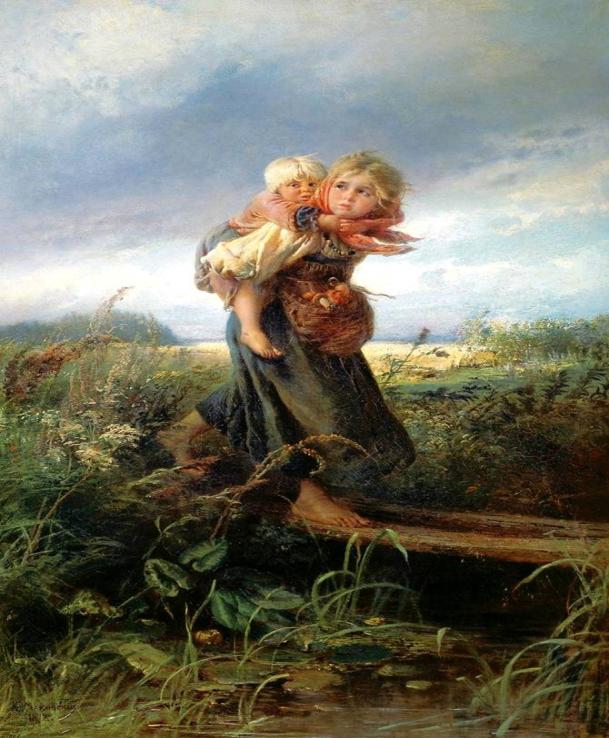 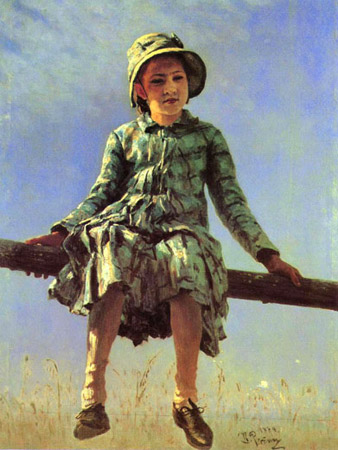 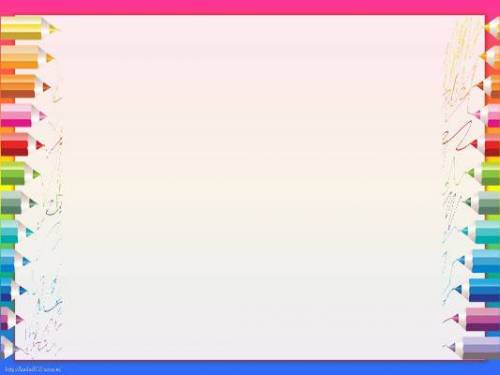 Наши успехи: лепка  к 23 февраля «На посту…»
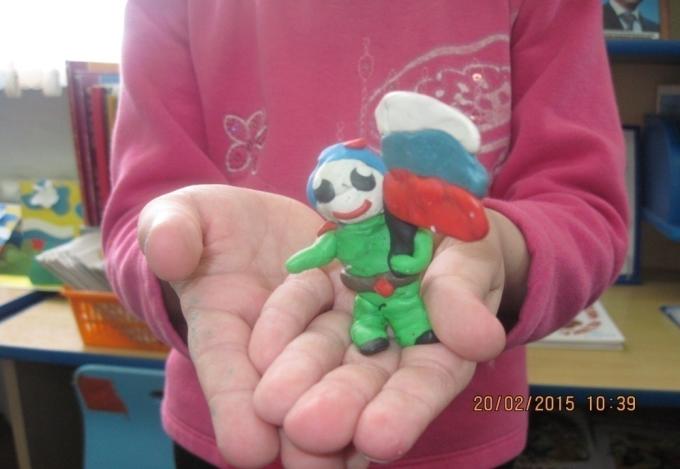 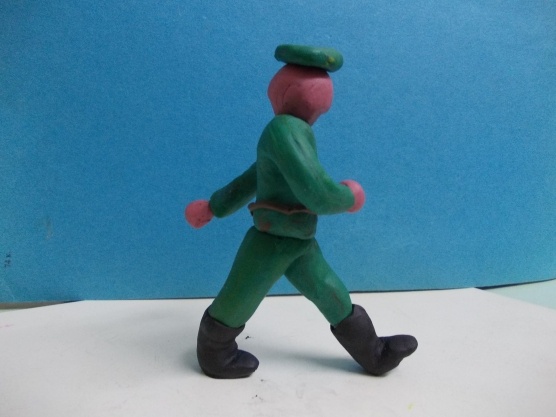 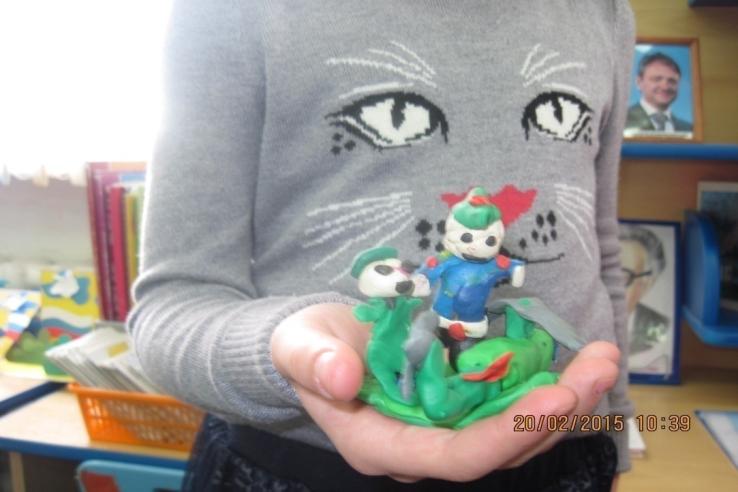 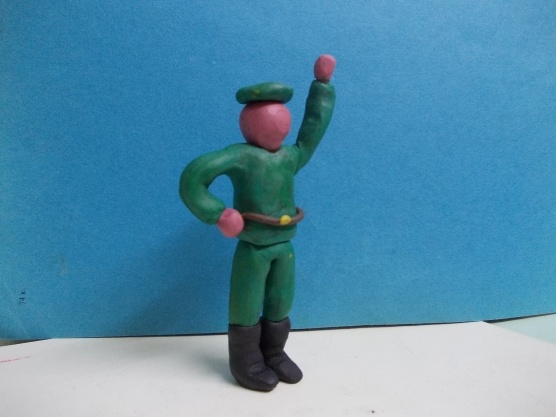 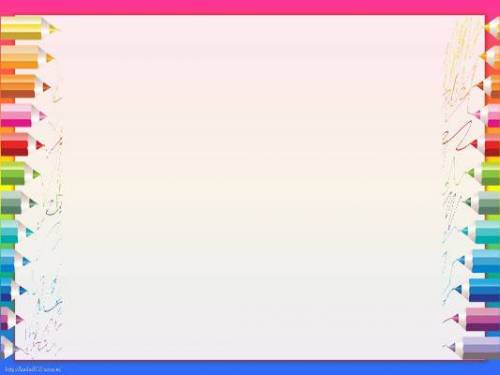 Лепка «Мы любим помогать!»
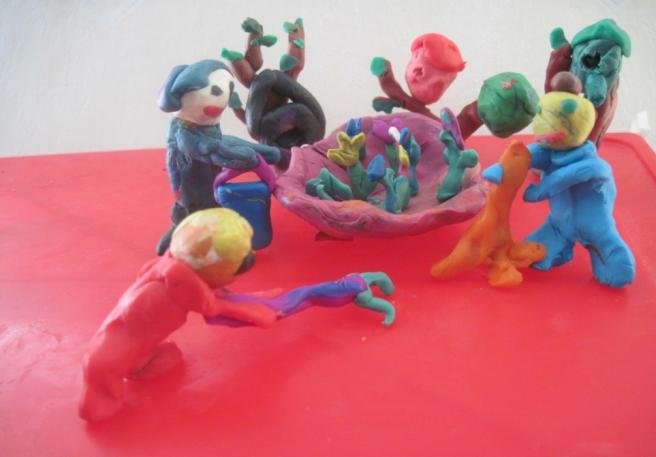 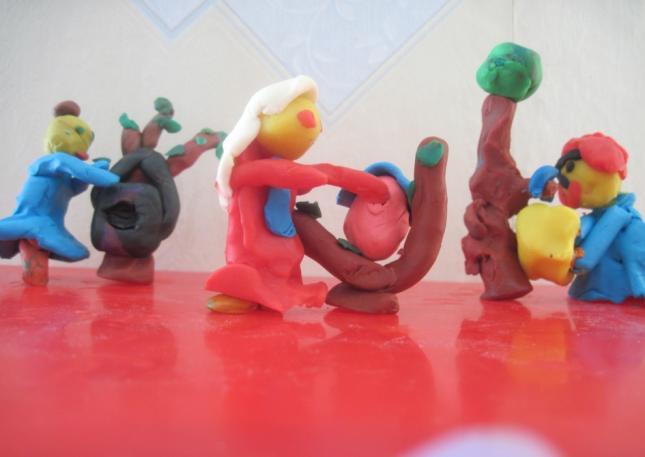 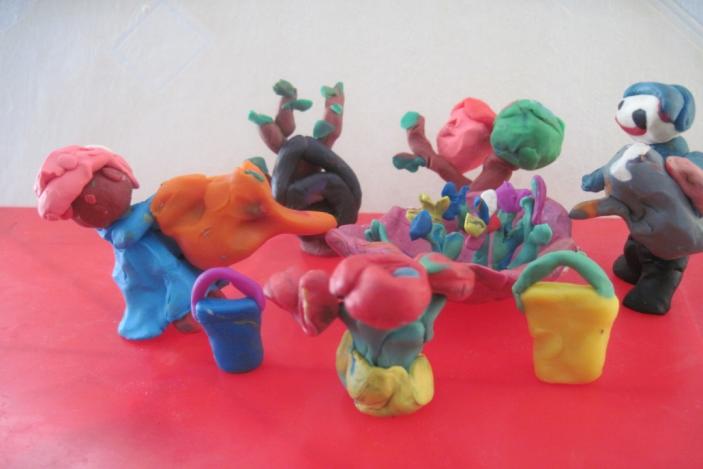 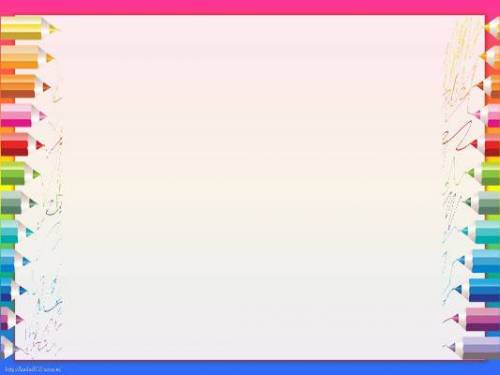 Рисунки детей «Идет солдат по городу…»
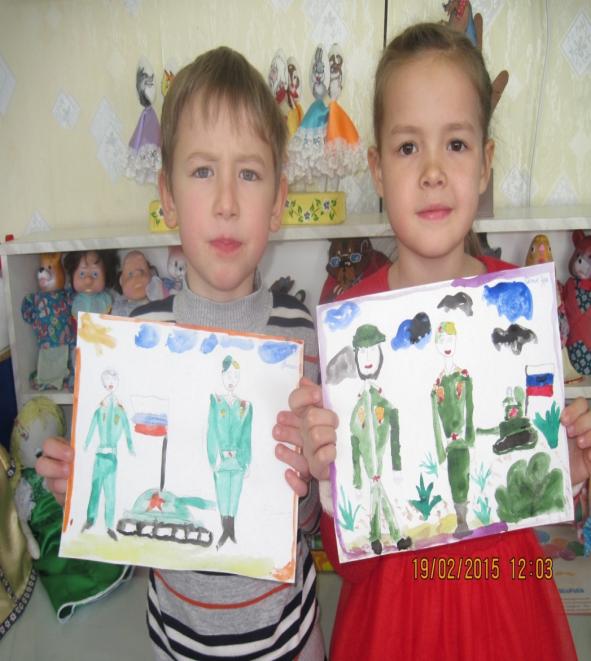 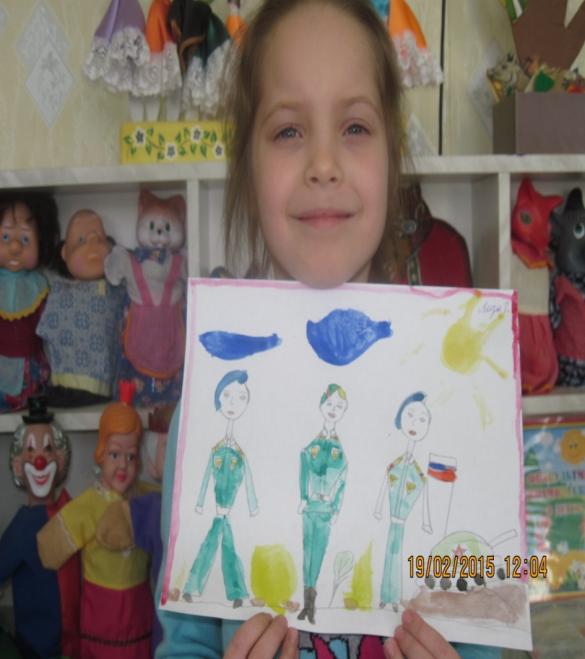 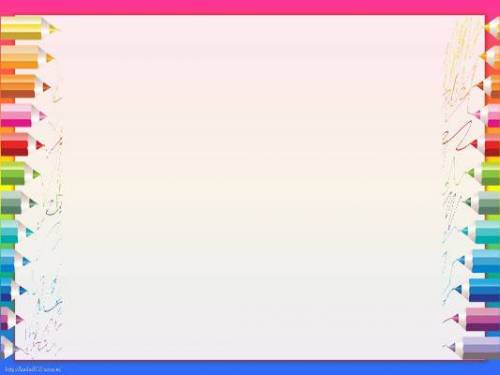 «Наша Родина - Россия»
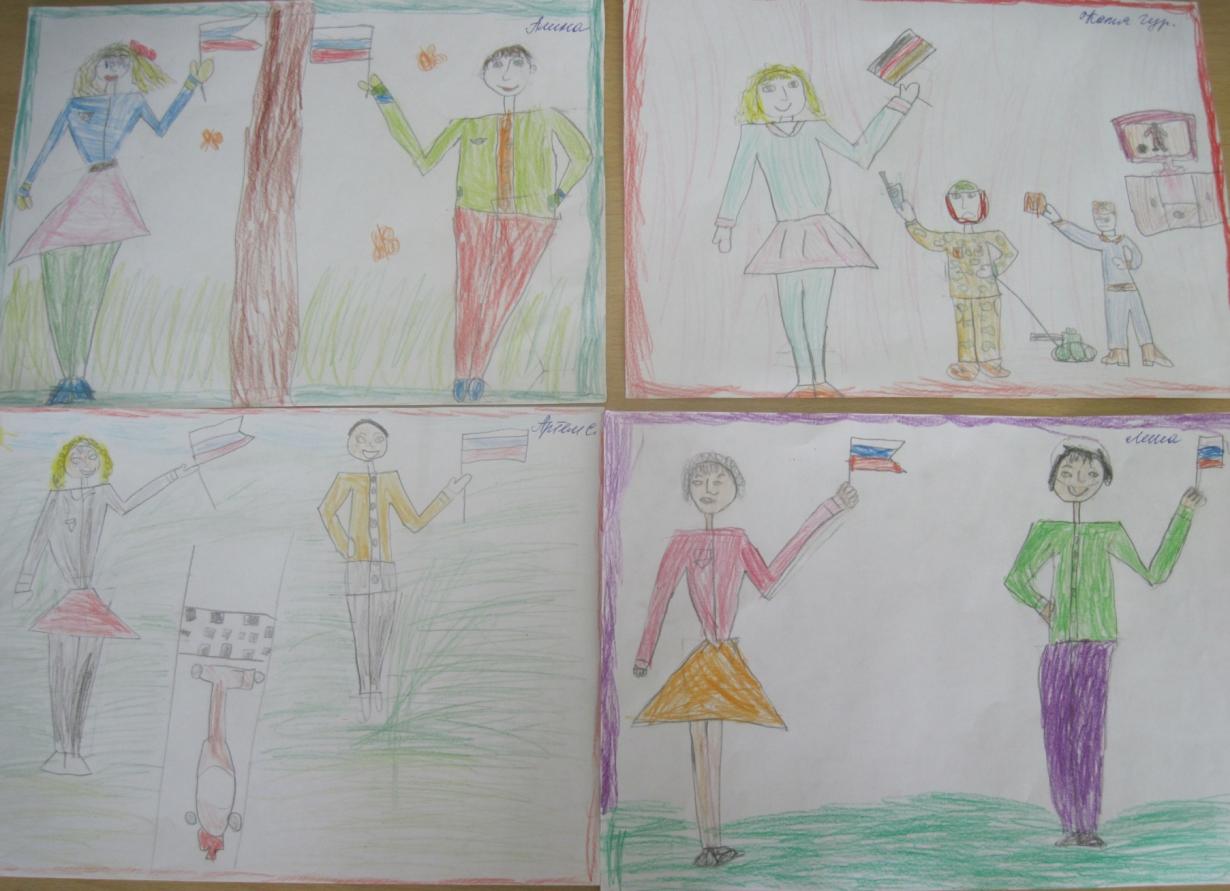 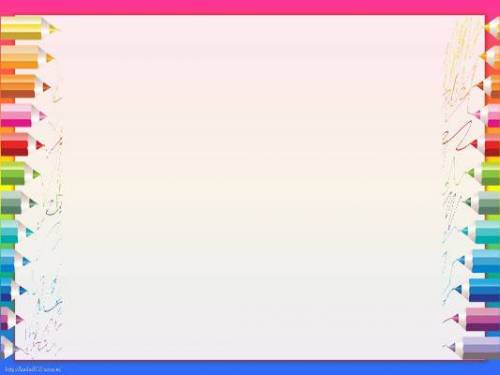 «Лыжник»
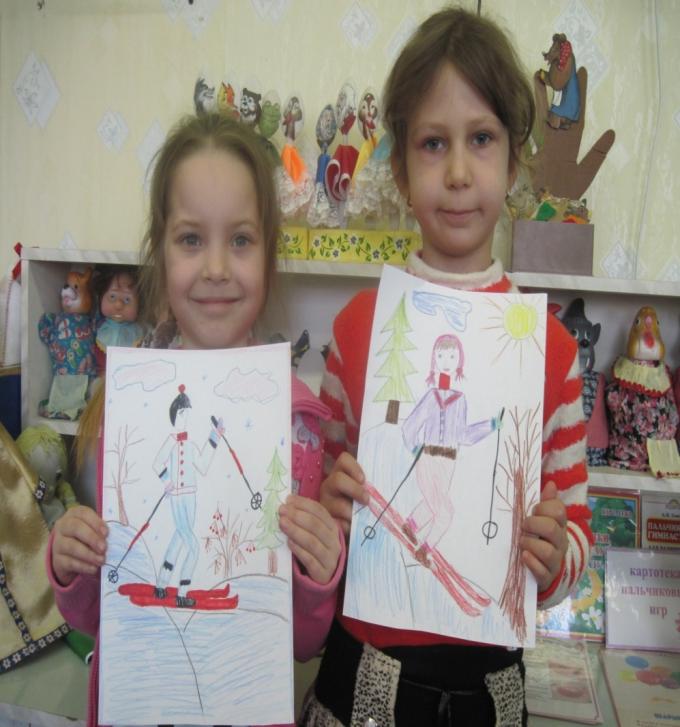 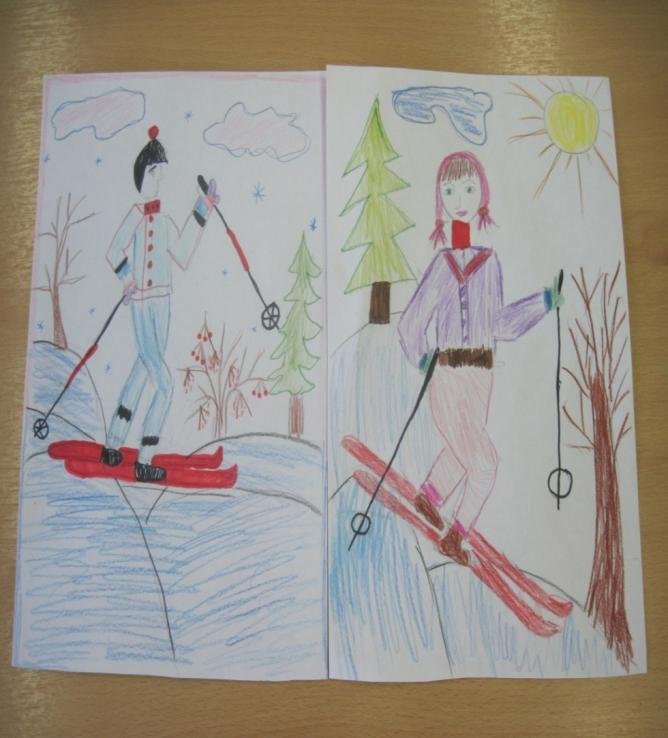 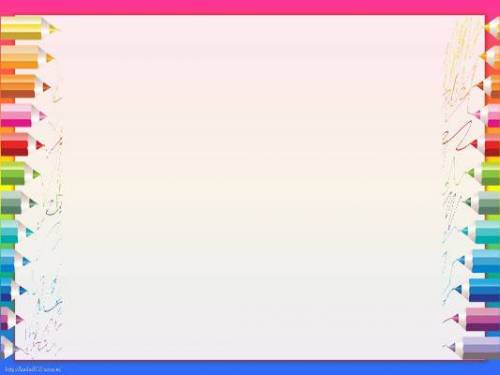 «Мы любим танцевать!»
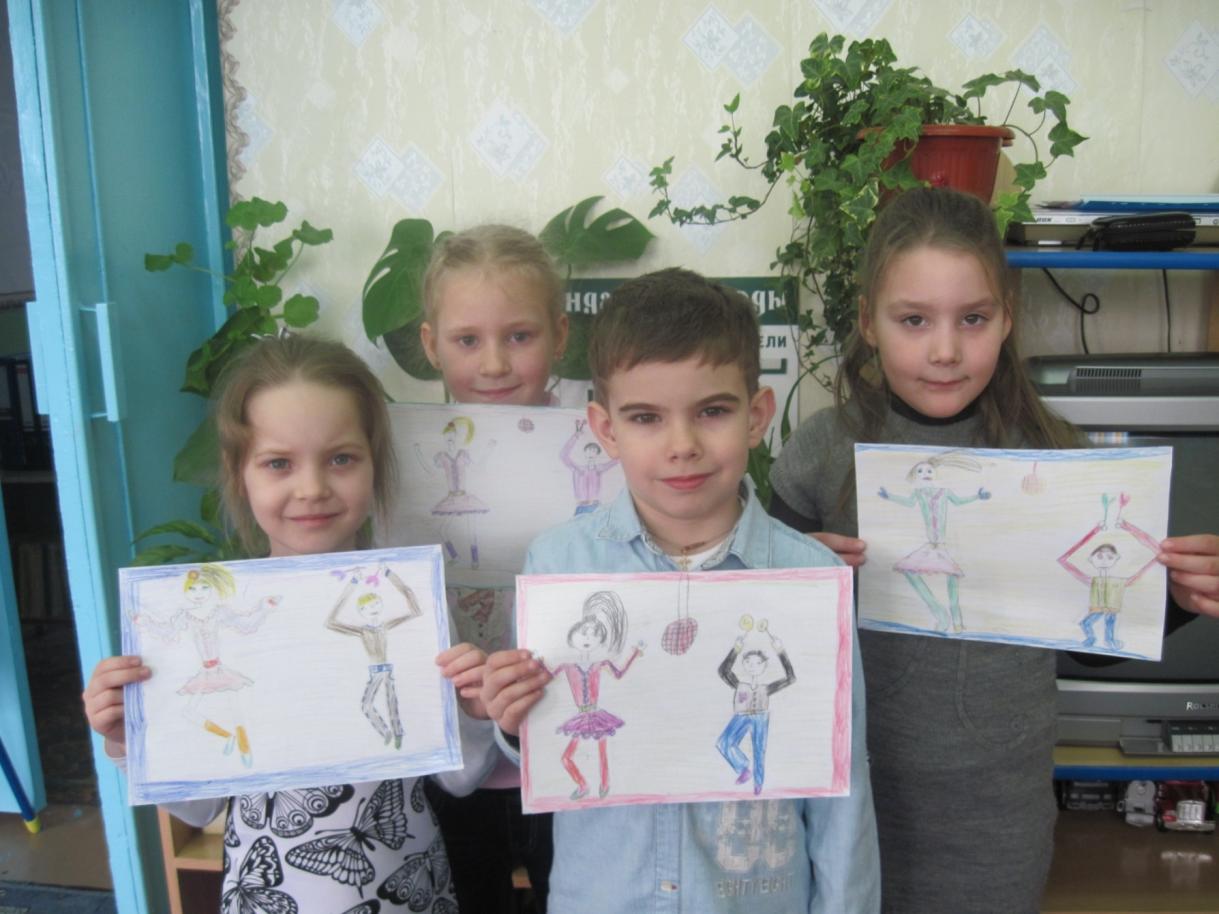 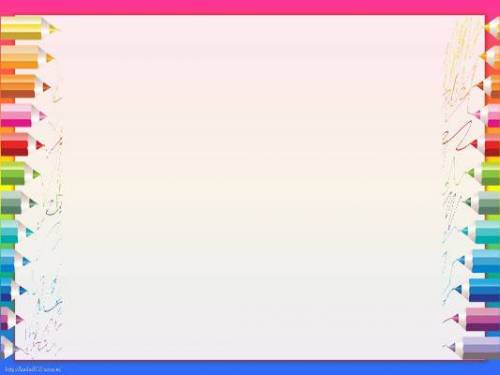 «Футбол»
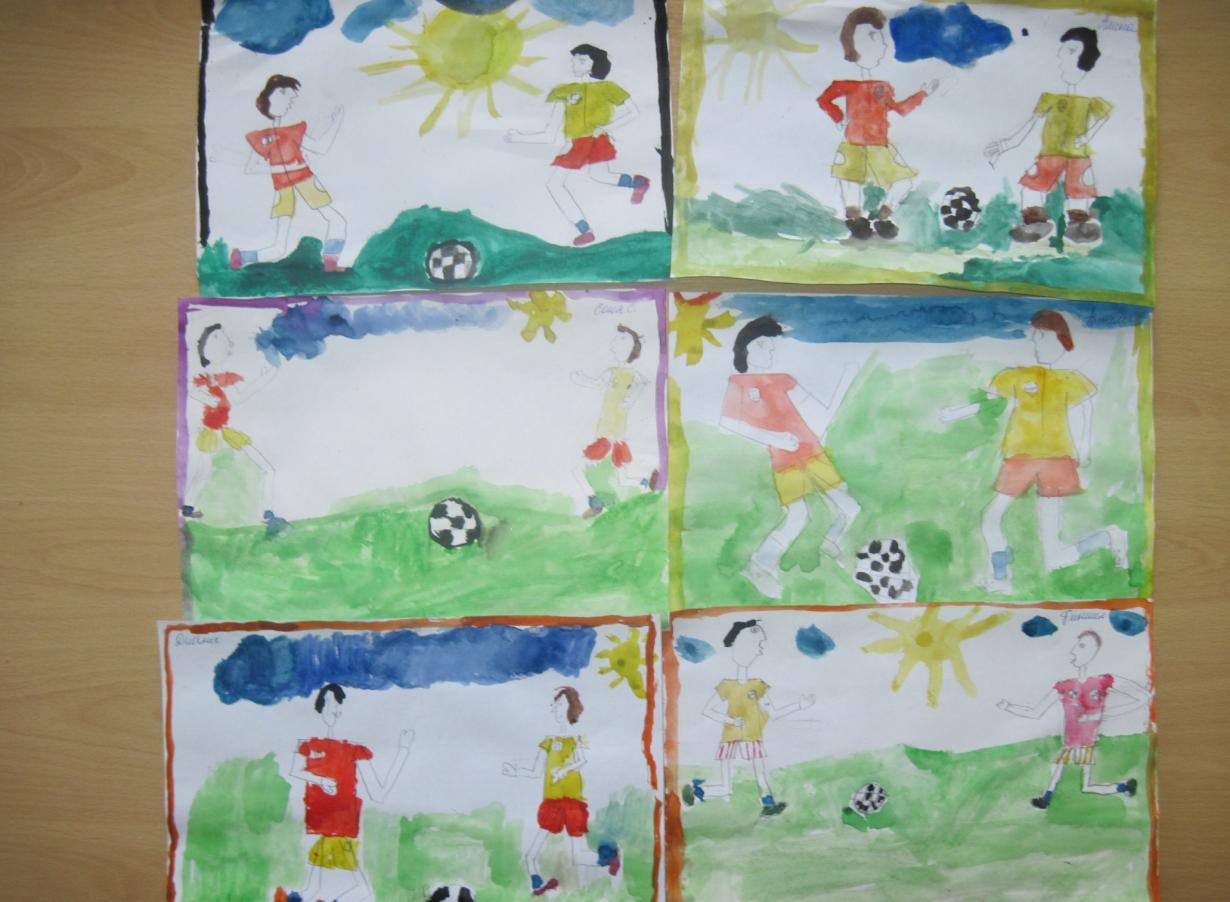 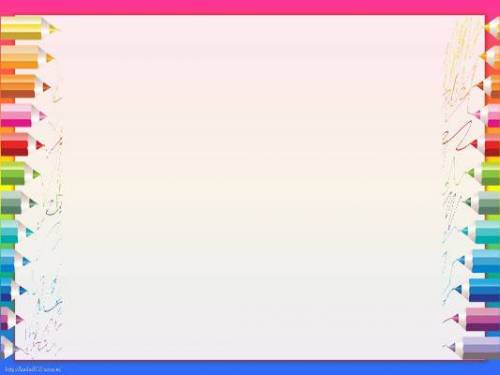 «Спортсмены»
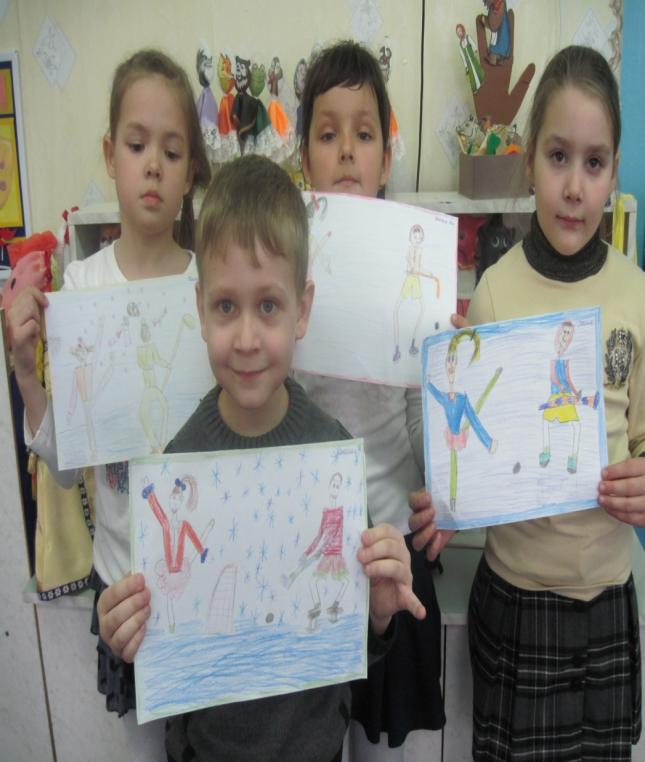 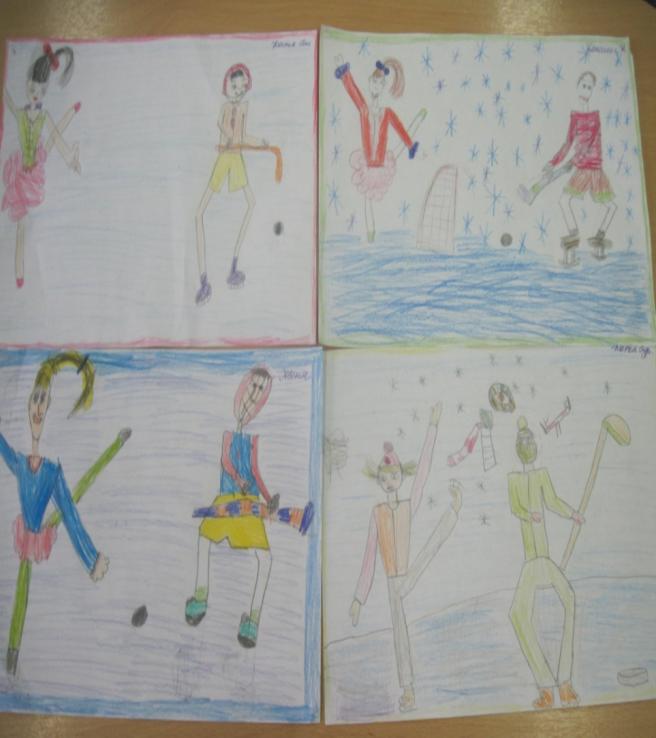 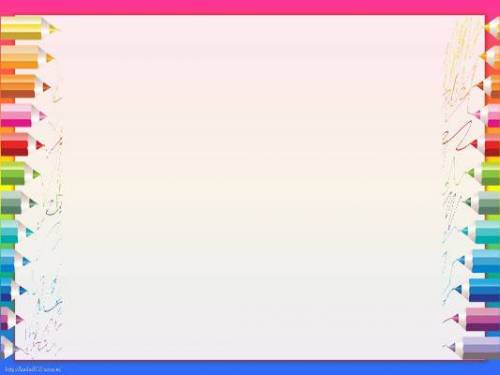 «Гимнасты»
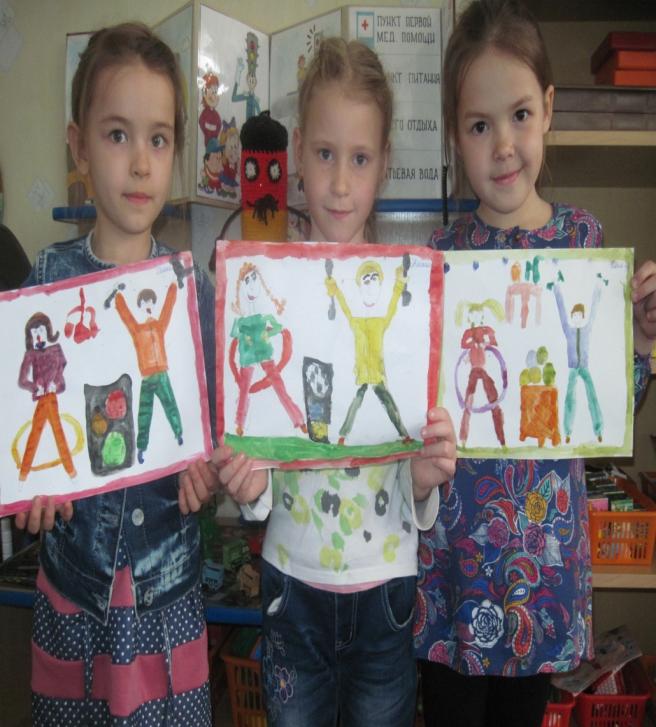 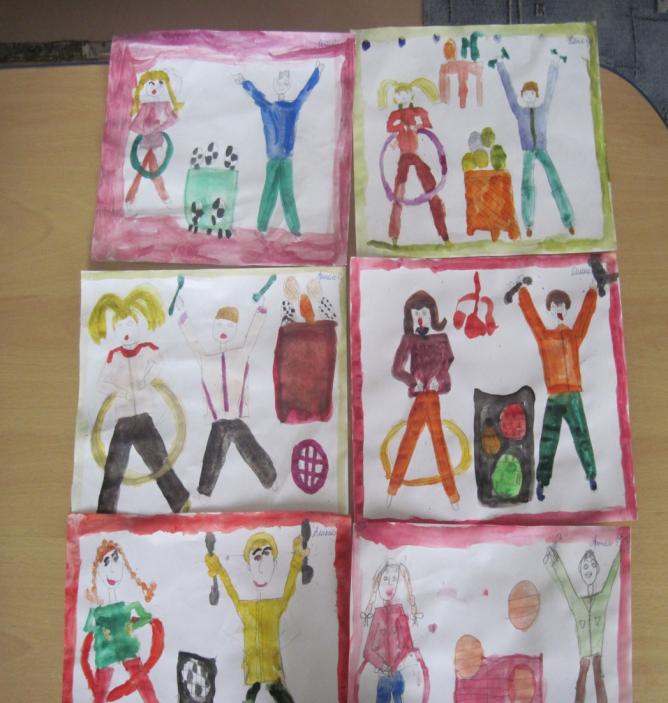 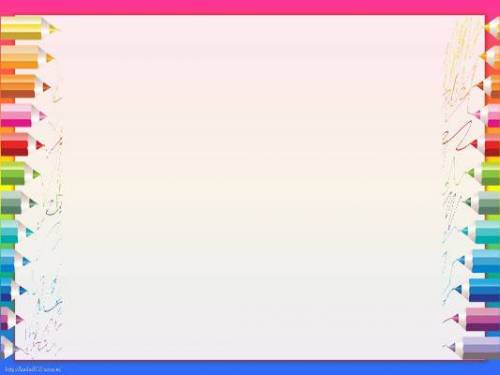 Результативность: диагностика по методике 
«Рисунок человека».
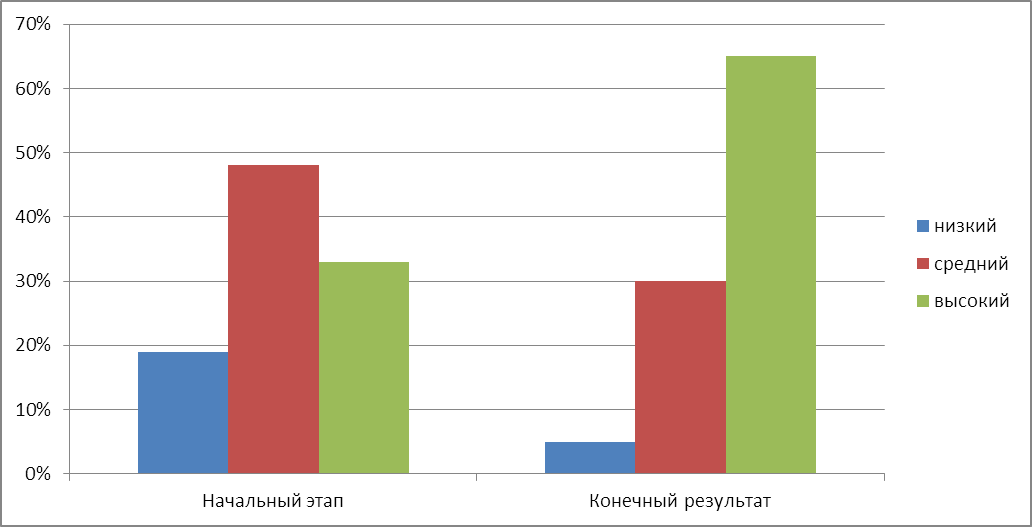 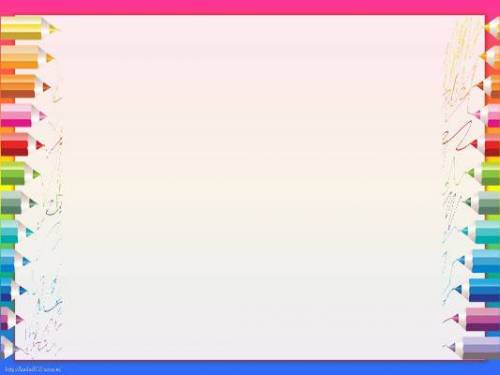 Спасибо за внимание!
Творческих успехов!